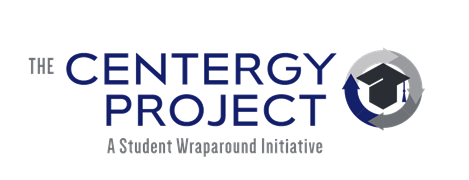 Student Voice, Community Partnerships, and a Wraparound Initiative										Leigh Colburn
Disproportionality
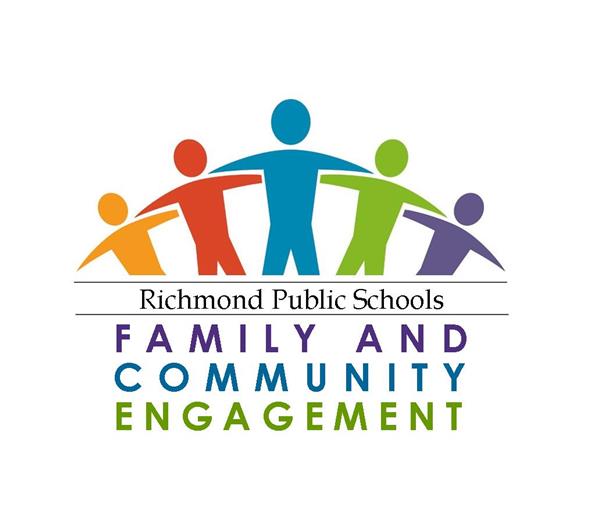 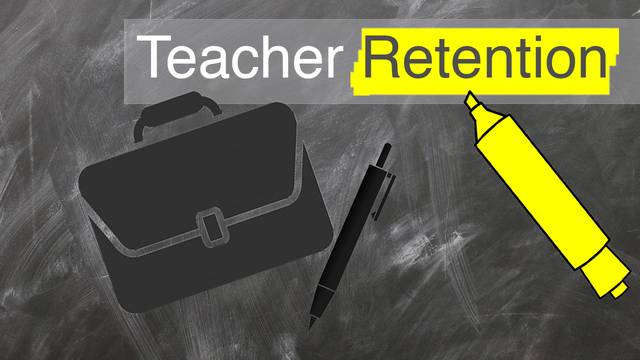 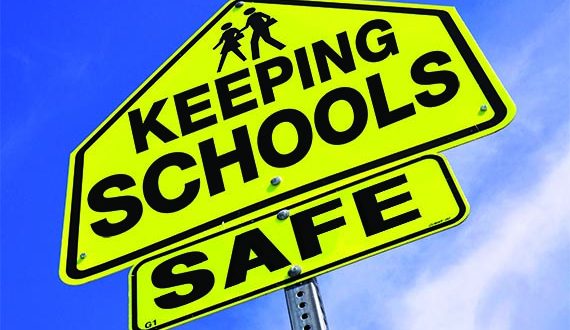 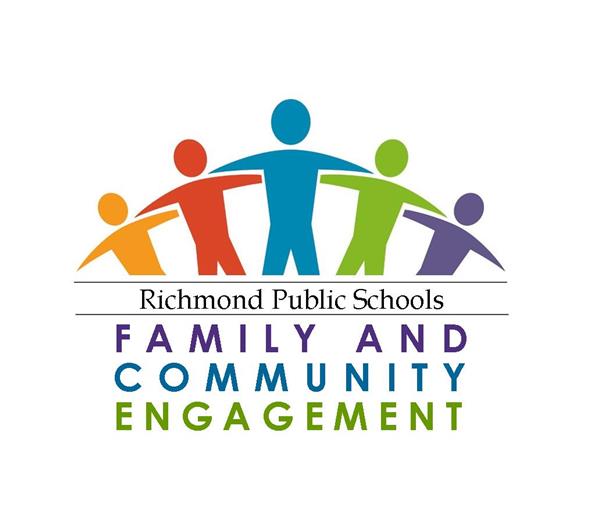 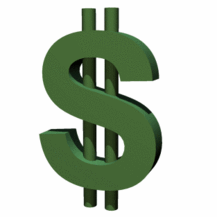 Student
Supports
Culture
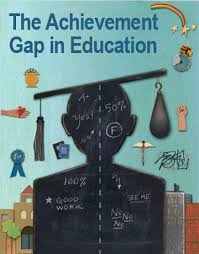 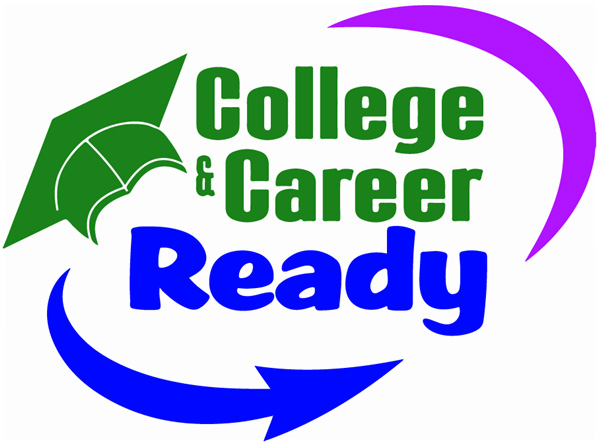 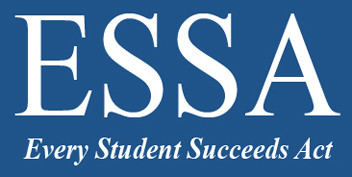 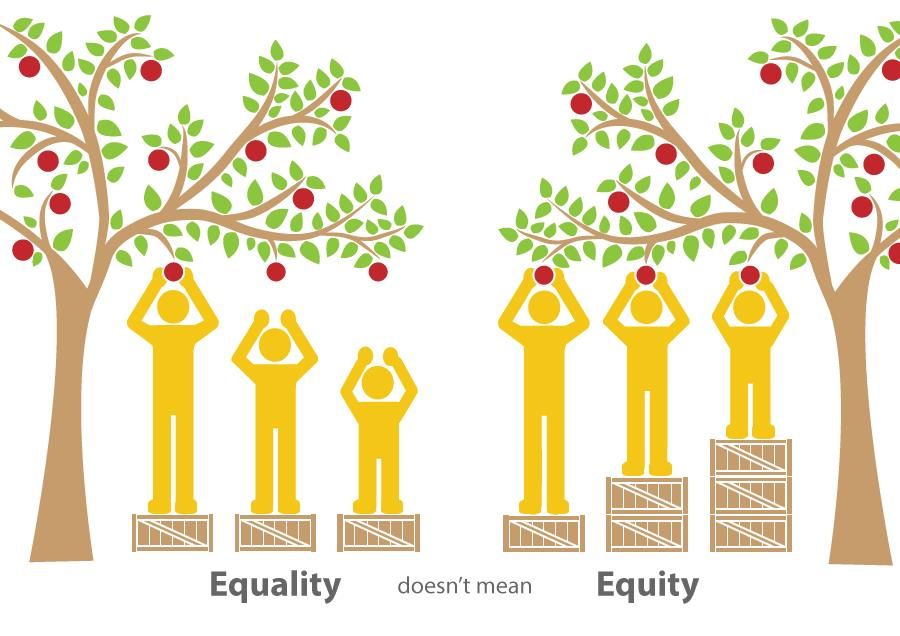 Immigration
Graduation Rate
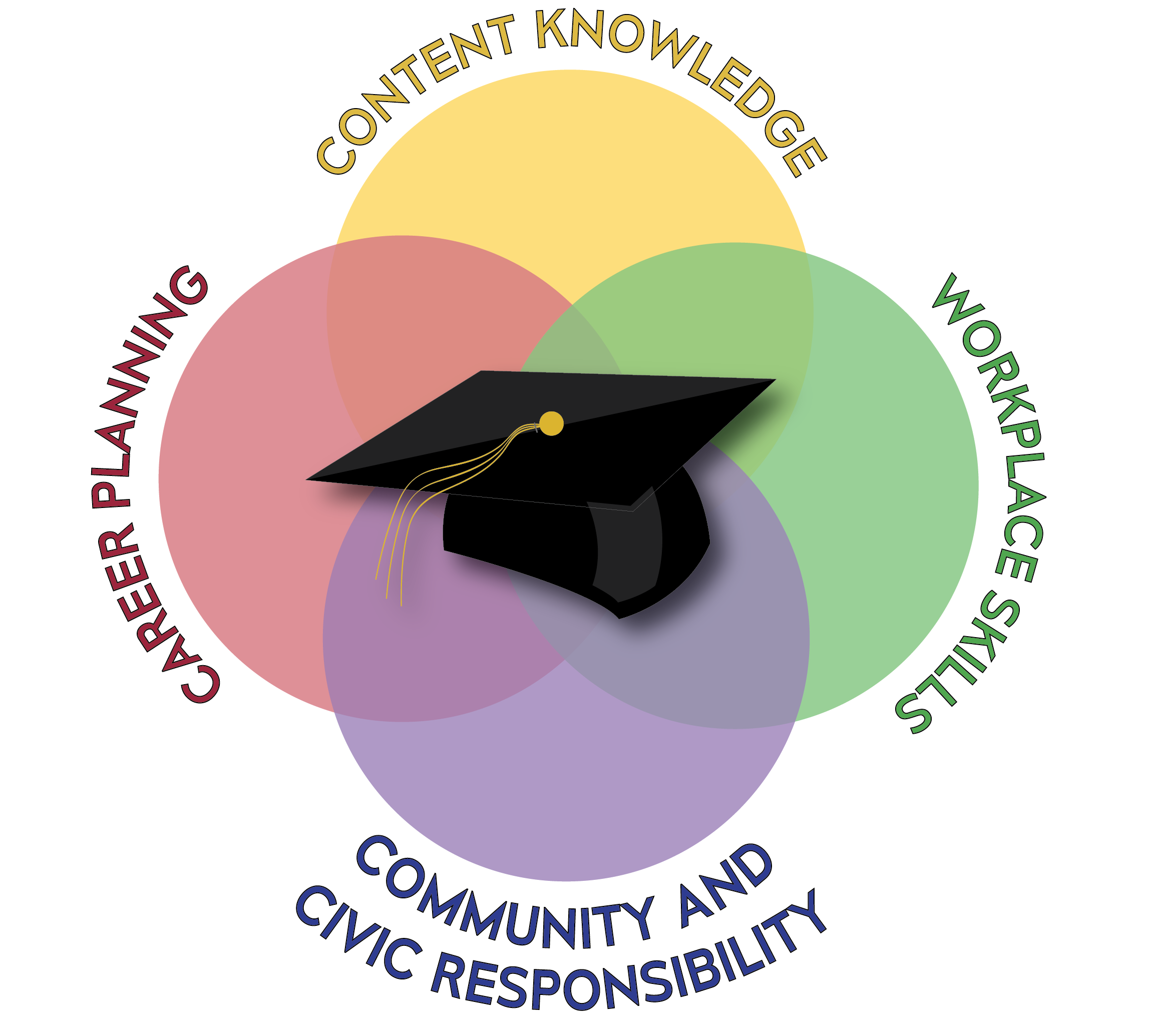 Columbia County Community Meeting 2018
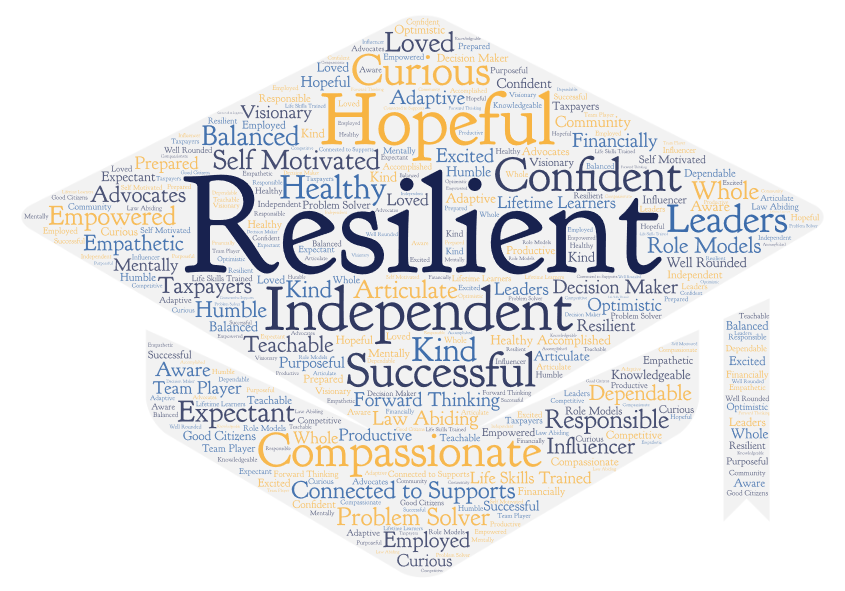 Four Ways to be Brave and LEAD
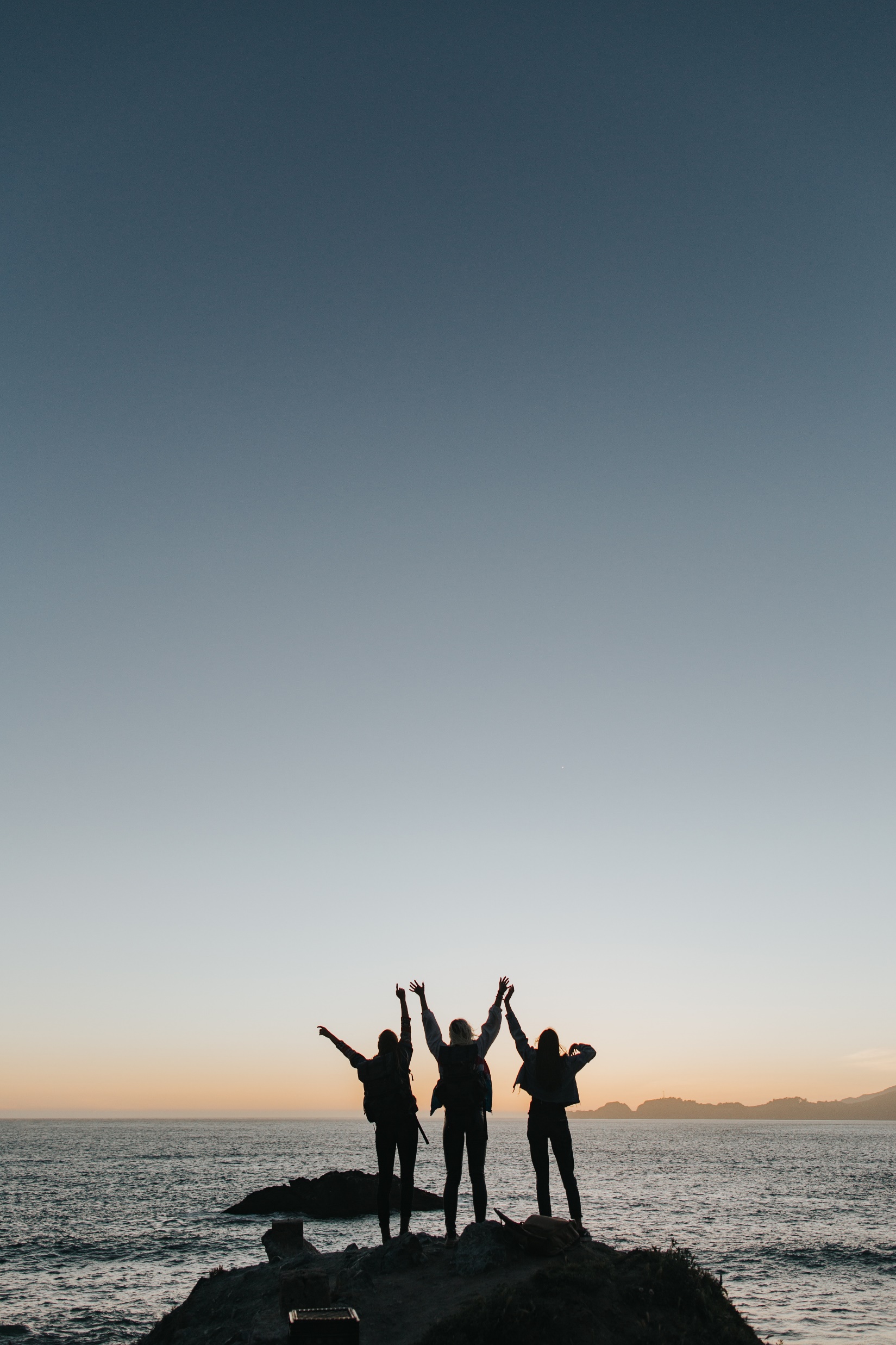 Seek the Truth
Speak the Truth
Stretch Yourself (confront the BUT)
Serve Others
[Speaker Notes: (note to self – definition of leadership – Develop the Potential of Others, Meet the Needs of Others)]
Wraparound Services
HEALTH &
WELLNESS
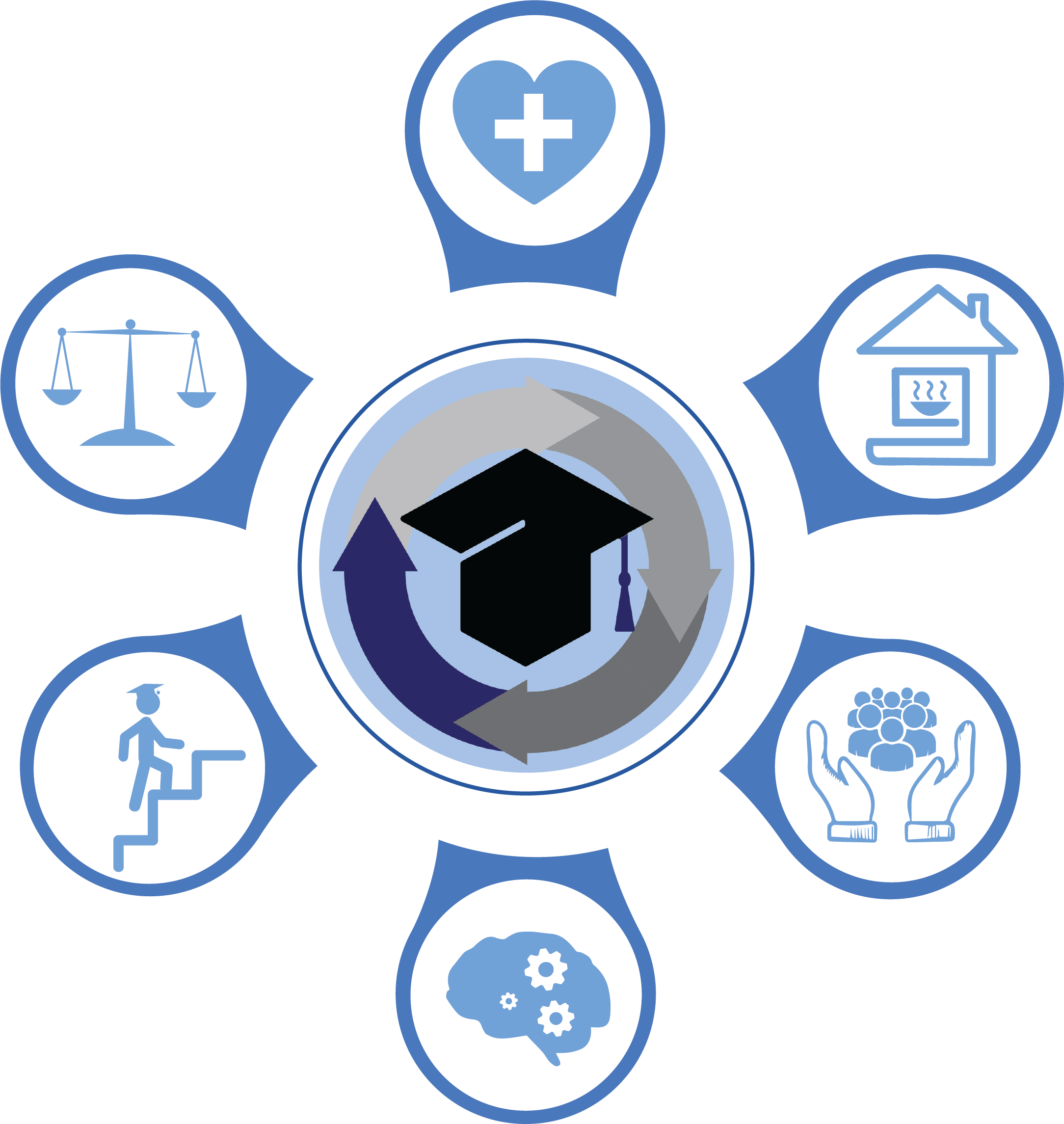 SAFETY & JUSTICE
BASIC NEEDS
COLLEGE & CAREER
TRANSITION
COMMUNITY SERVICES
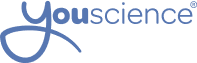 ACADEMIC
OPPORTUNITY
A Prototype of Wraparound Services
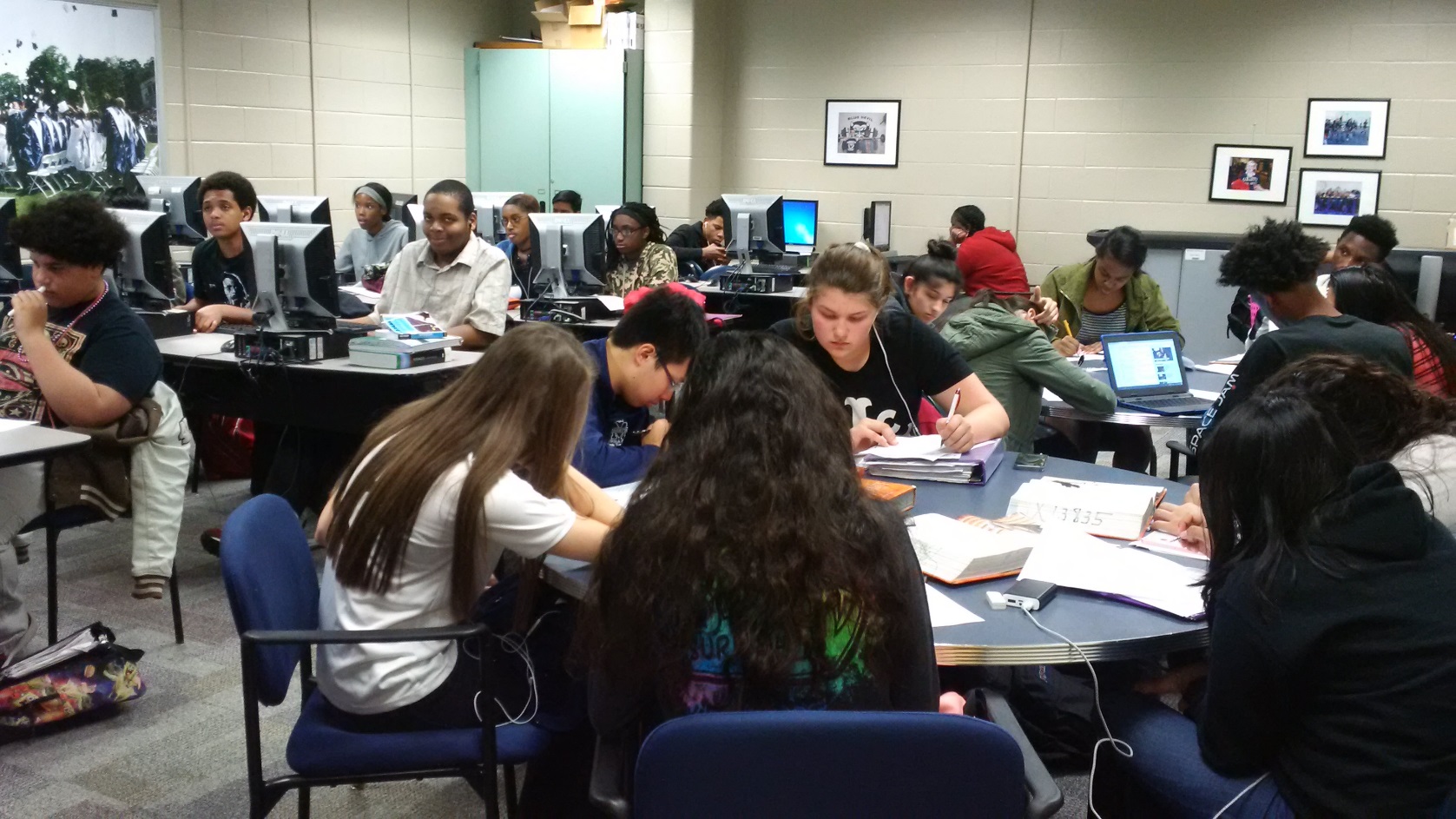 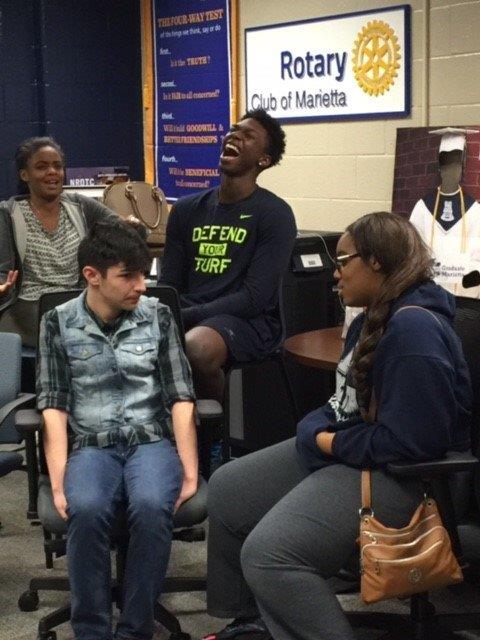 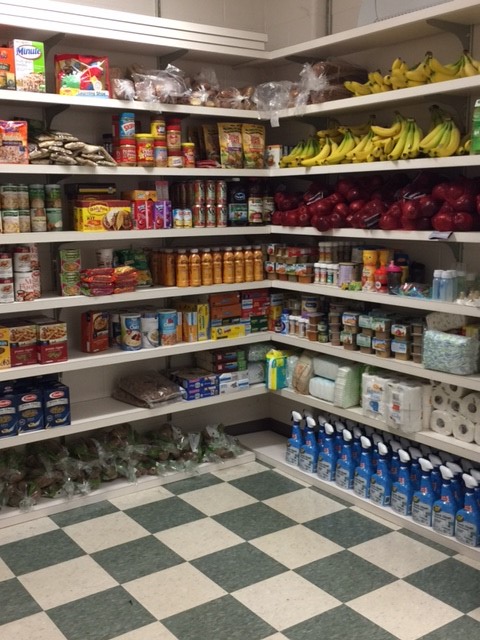 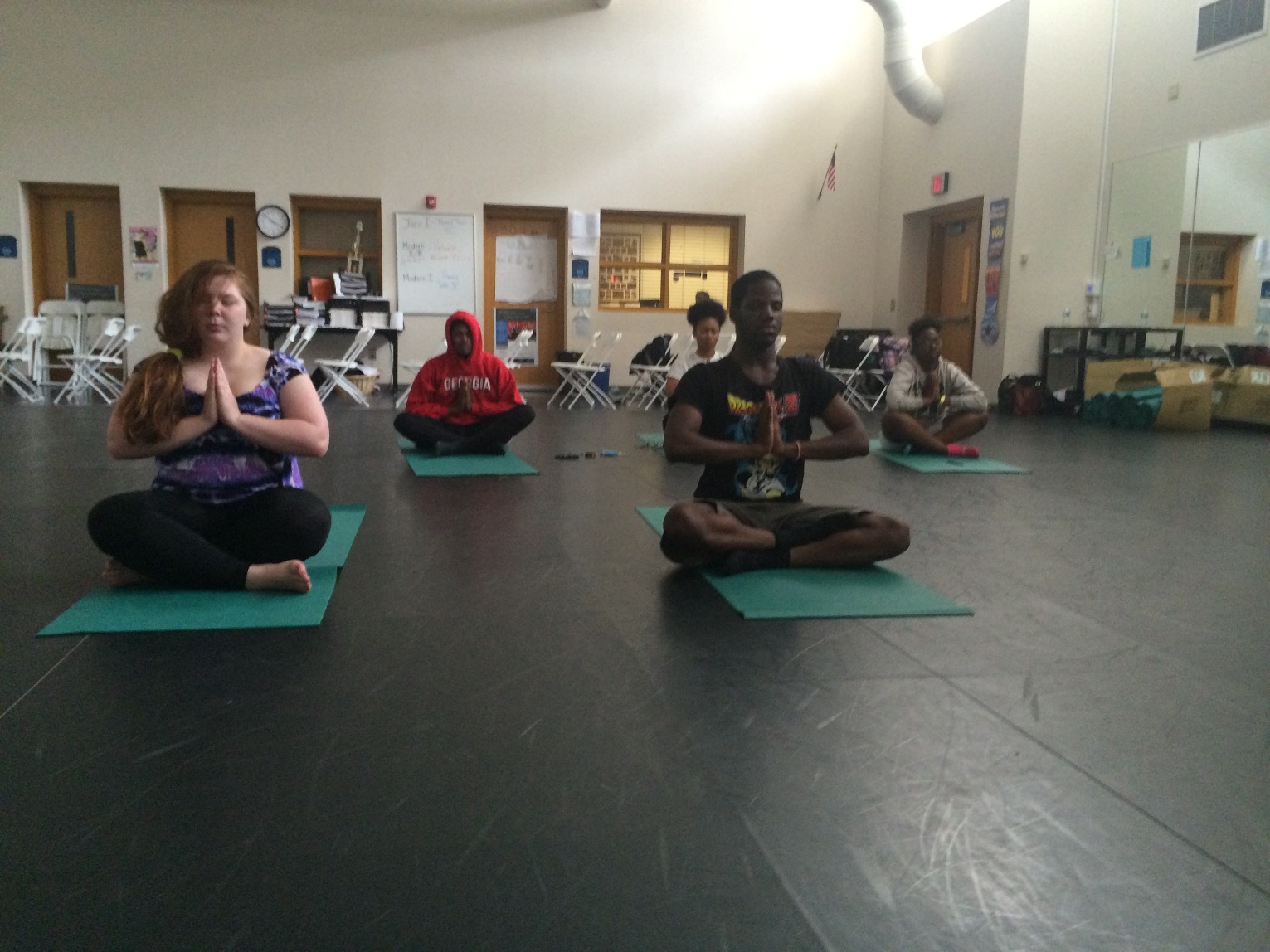 For a more detailed view, see ‘Tour a Model’ at  www.thecentergyproject.com
The Centergy Cycle
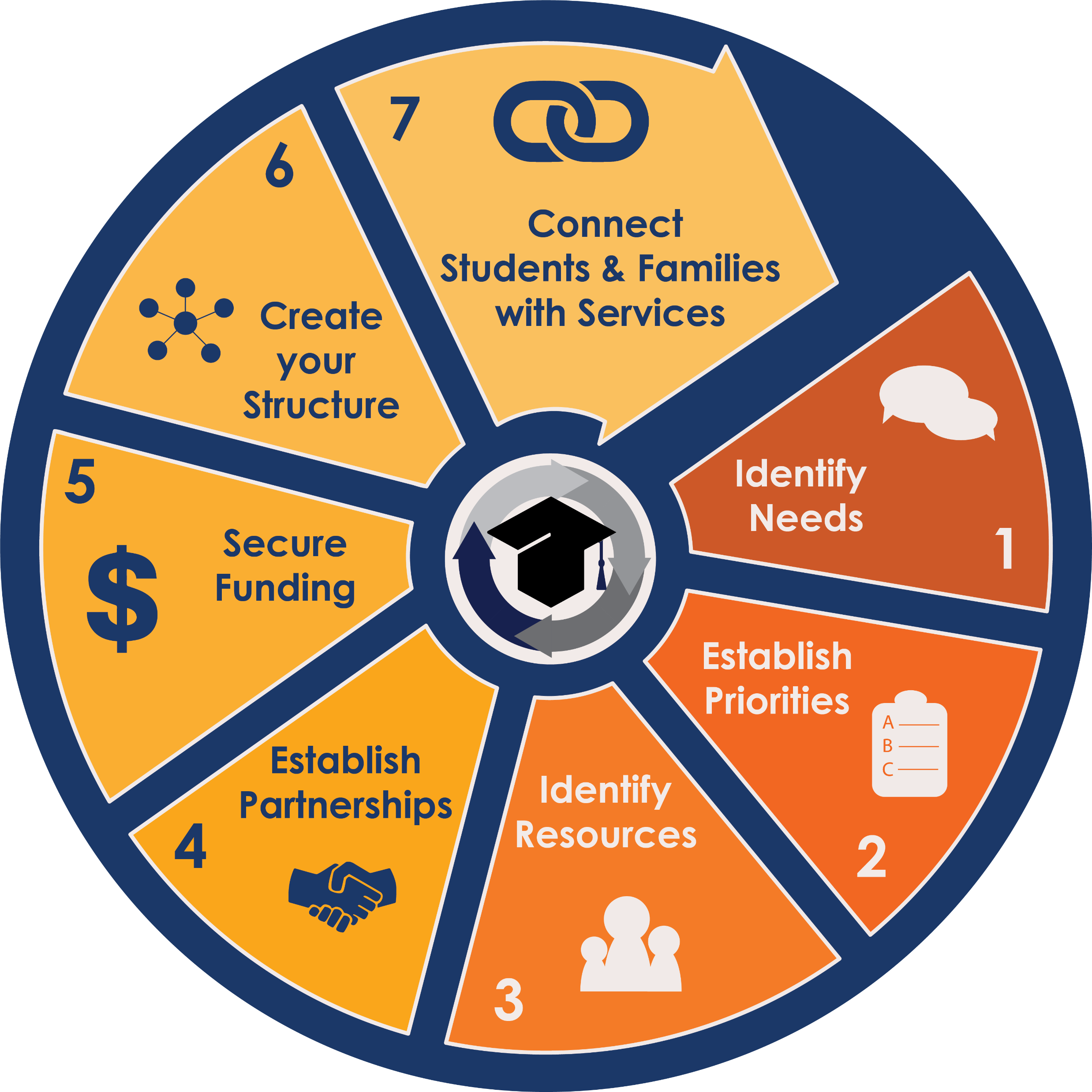 Gather 
Student Voice
Trust
Cultivate Hope
Strengthen Relationships
Phases 1 & 2: Identify Needs & Establish Priorities  by Gathering Student Voice
Graduation Stories
Off-track Interviews
Student Needs Assessment
Critical Conversation Groups
A Graduation Story…Seek the Truth
https://www.youtube.com/watch?v=IyYAdt-Qyl4
Off-Track Interviews…Seek the Truth
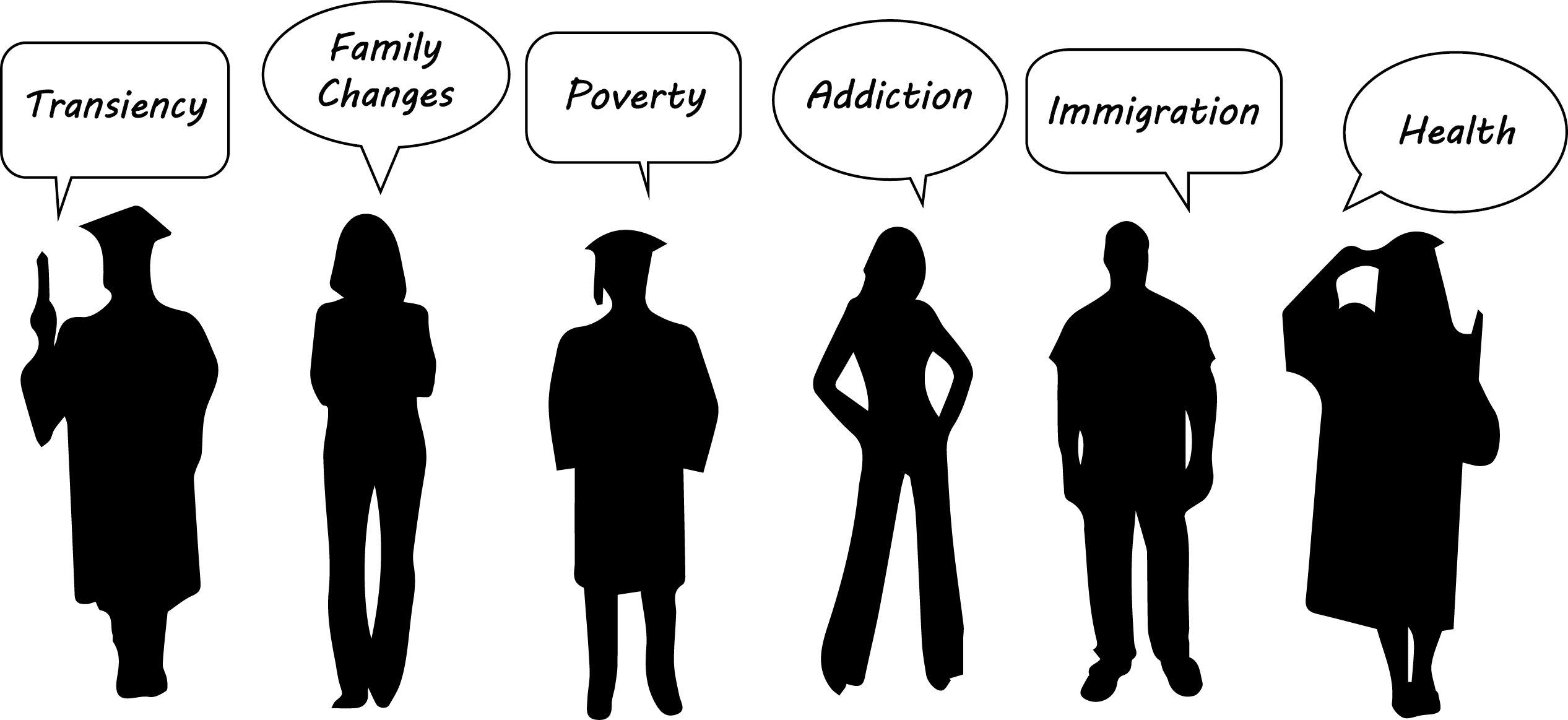 Student Created Surveys…Speak the Truth
What Support Groups Can You Benefit From?
Self-Esteem – 438 Responses/461
Depression – 387 Responses/381
Mental Health – 302 Responses/201
Wellness and Nutrition – 252 Responses/381
Family Changes – 251 Responses/211
Eating Disorders – 167 Responses/174
Cutting/Self-Harm – 165 Responses/144
Questions to consider…
What brought you here today?
What do you care about?
What helped you back from something difficult?
What gives you hope?
Changing the Paradigms of Poverty
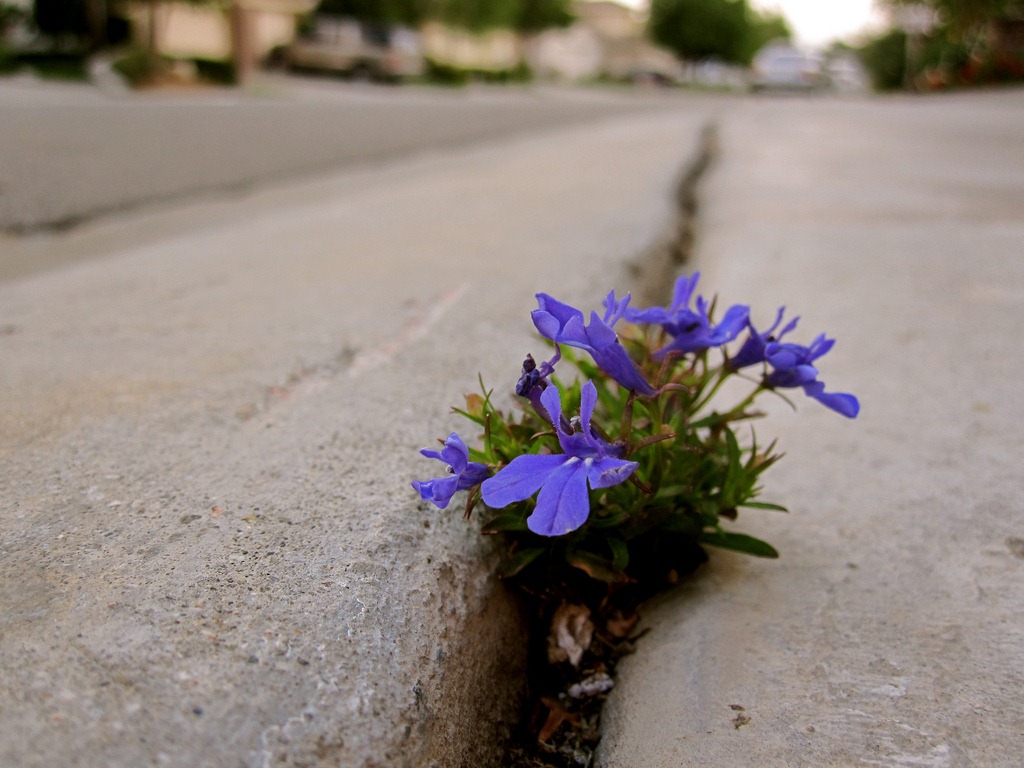 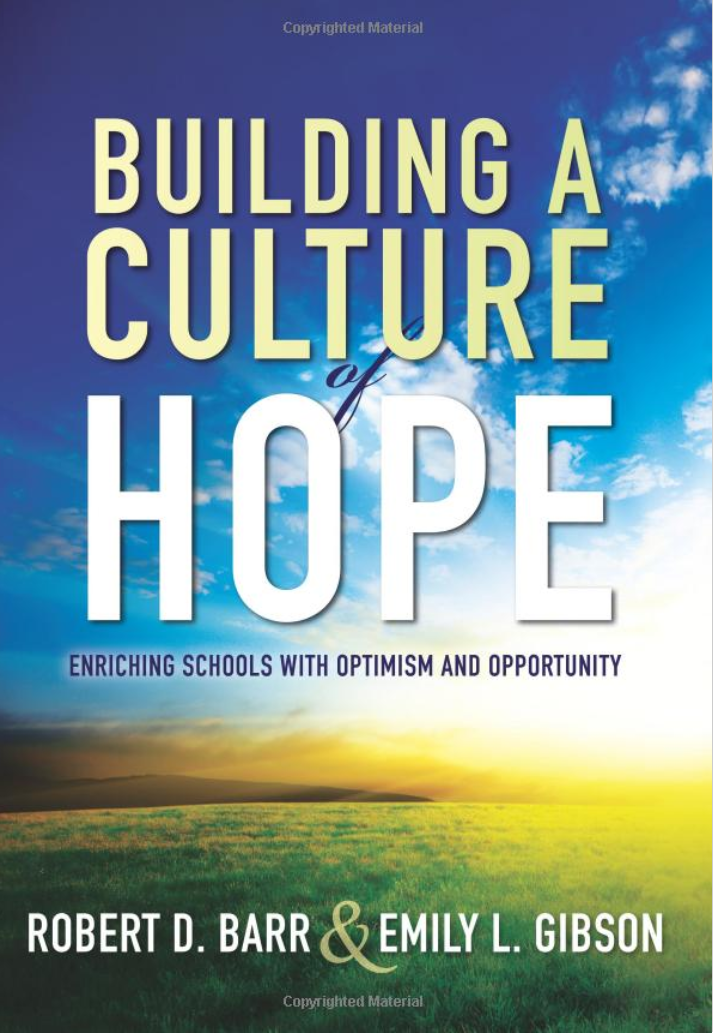 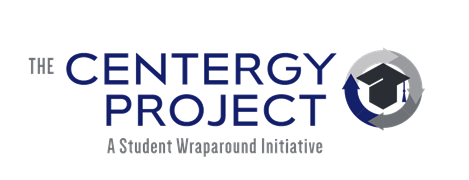 © 2017
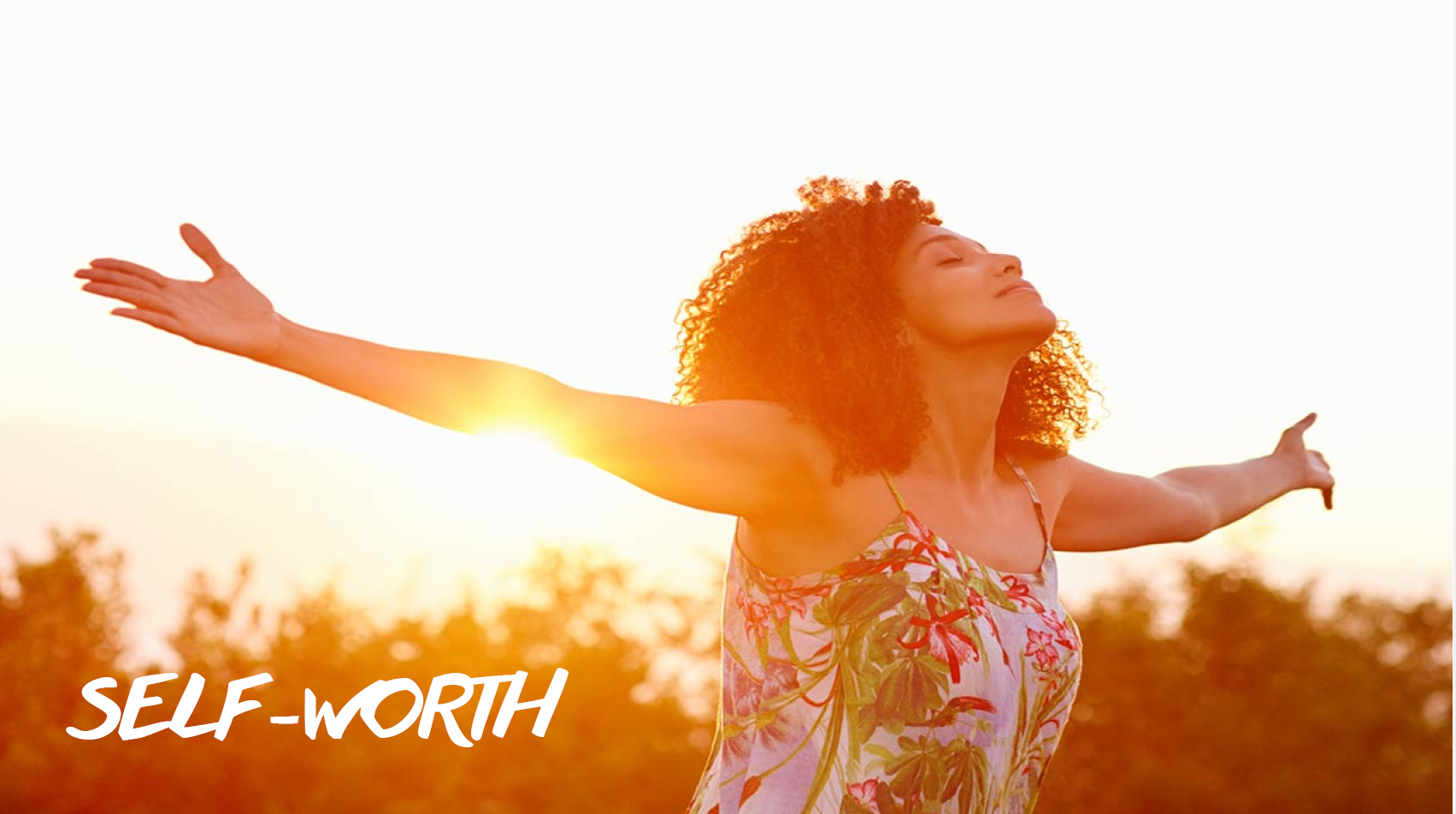 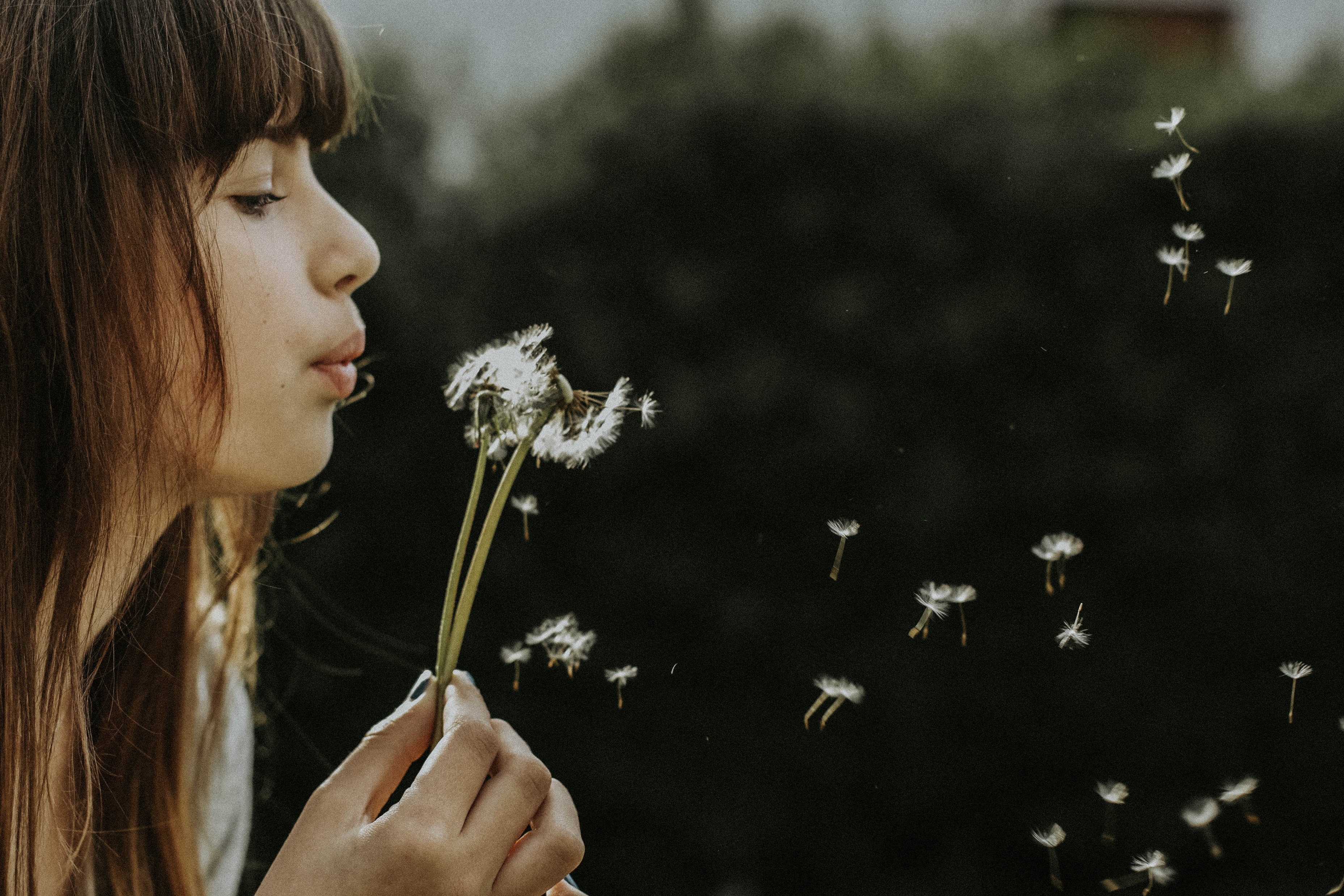 OPTIMISM
Barriers are the same, the difference is Resiliency
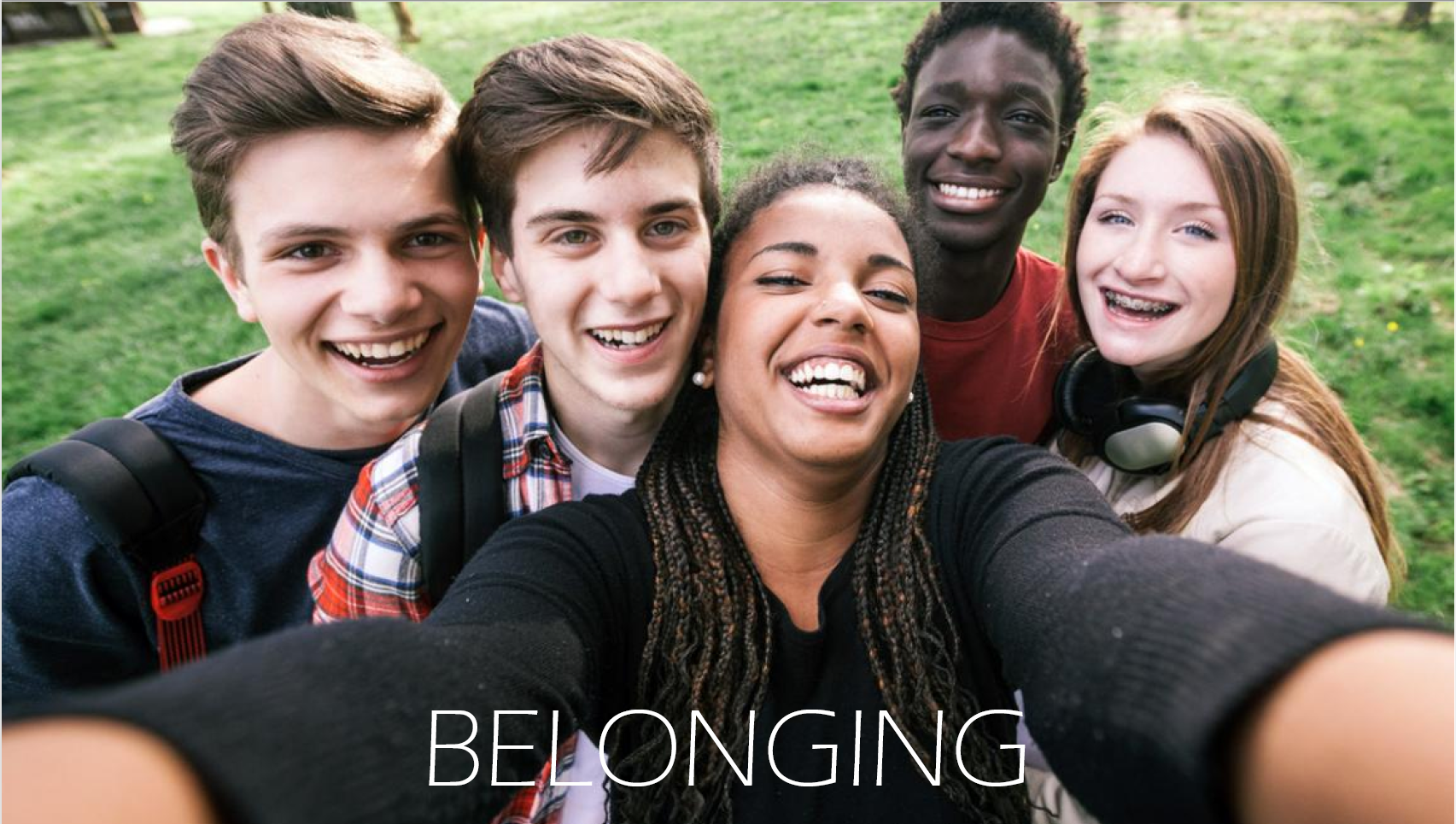 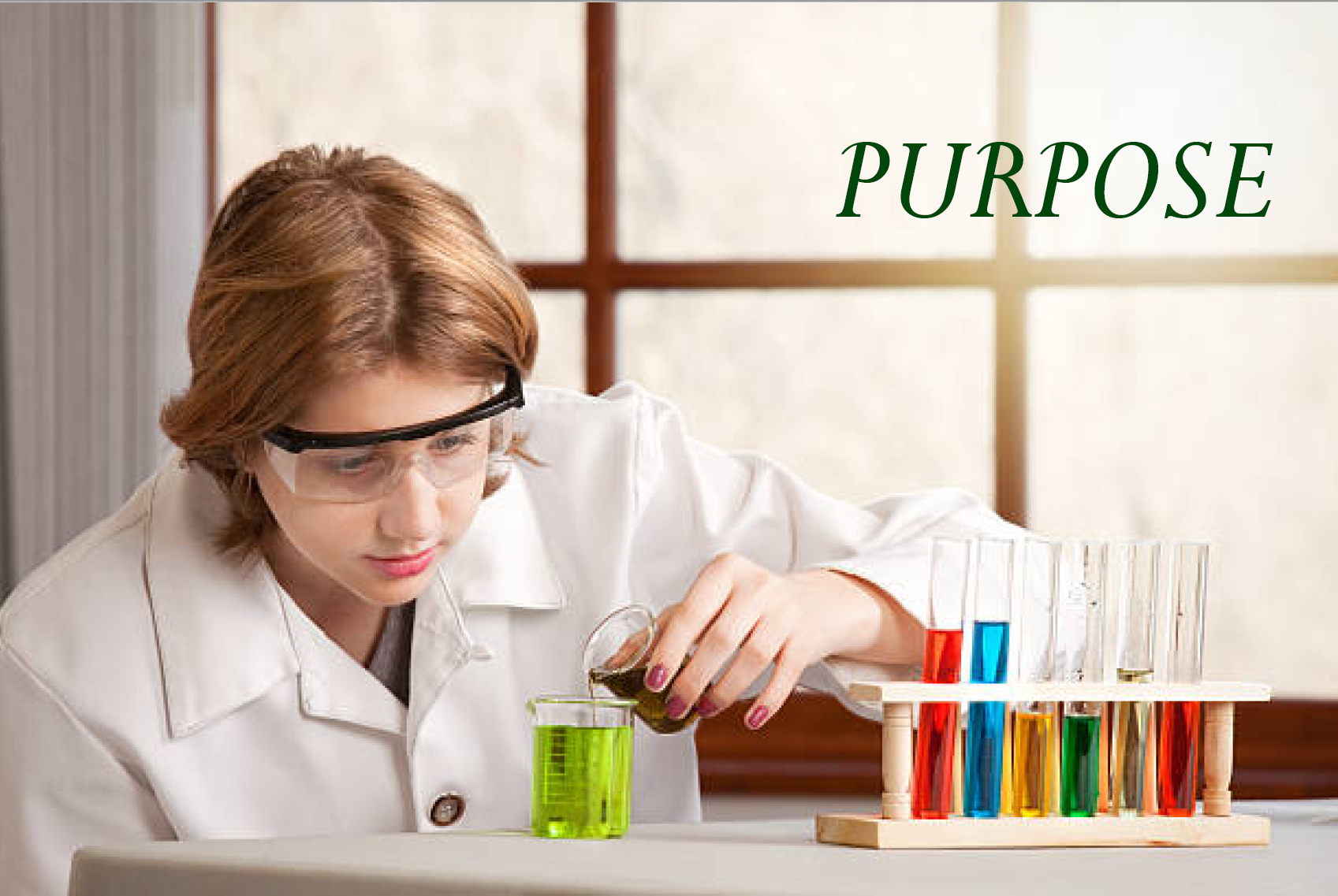 It all begins with Trust
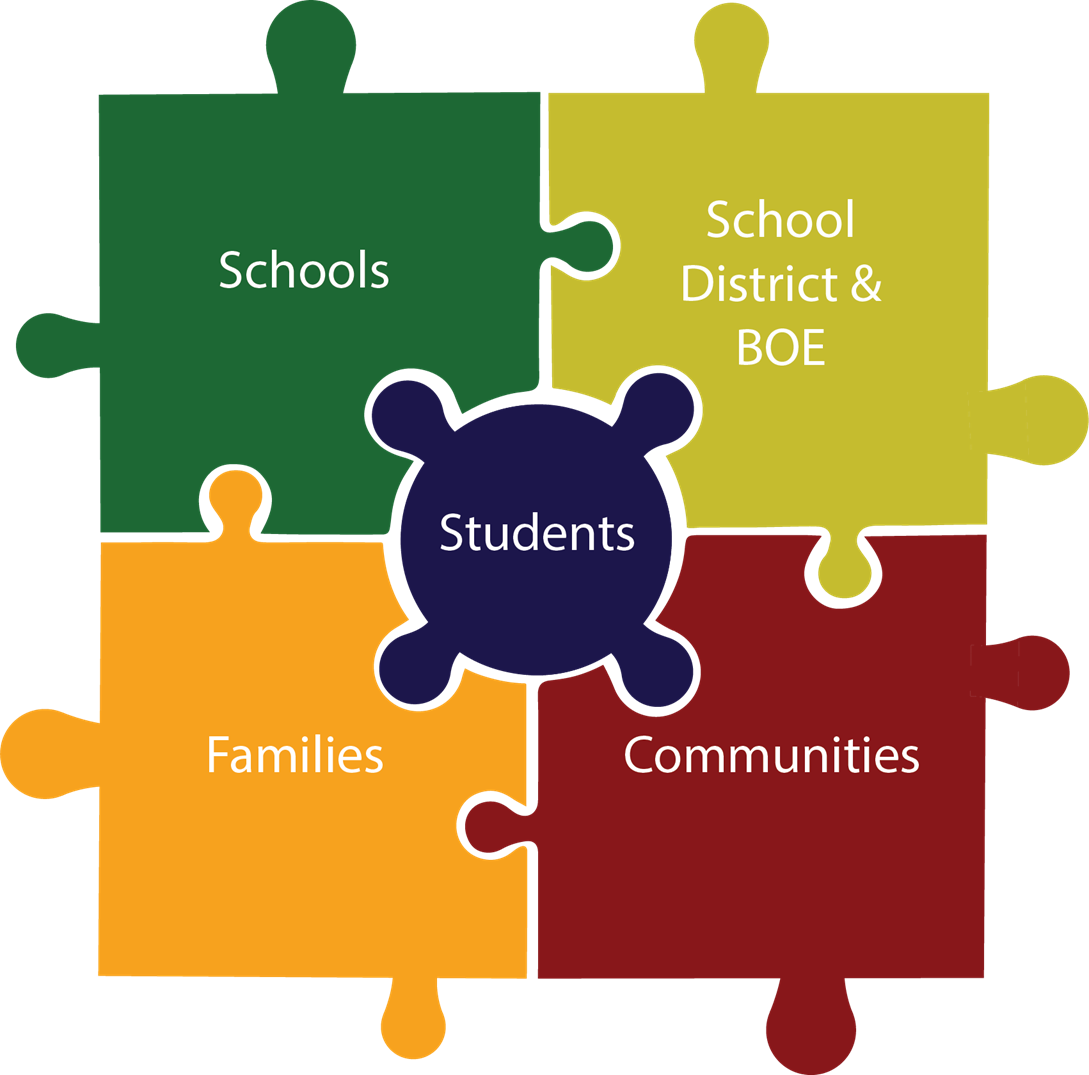 Use 13 Behaviors to Develop, Restore & Extend Trust
Results
6. Deliver Results
7. Get Better
8. Confront Reality
9. Clarify Expectations
10. Practice Accountability
Competence
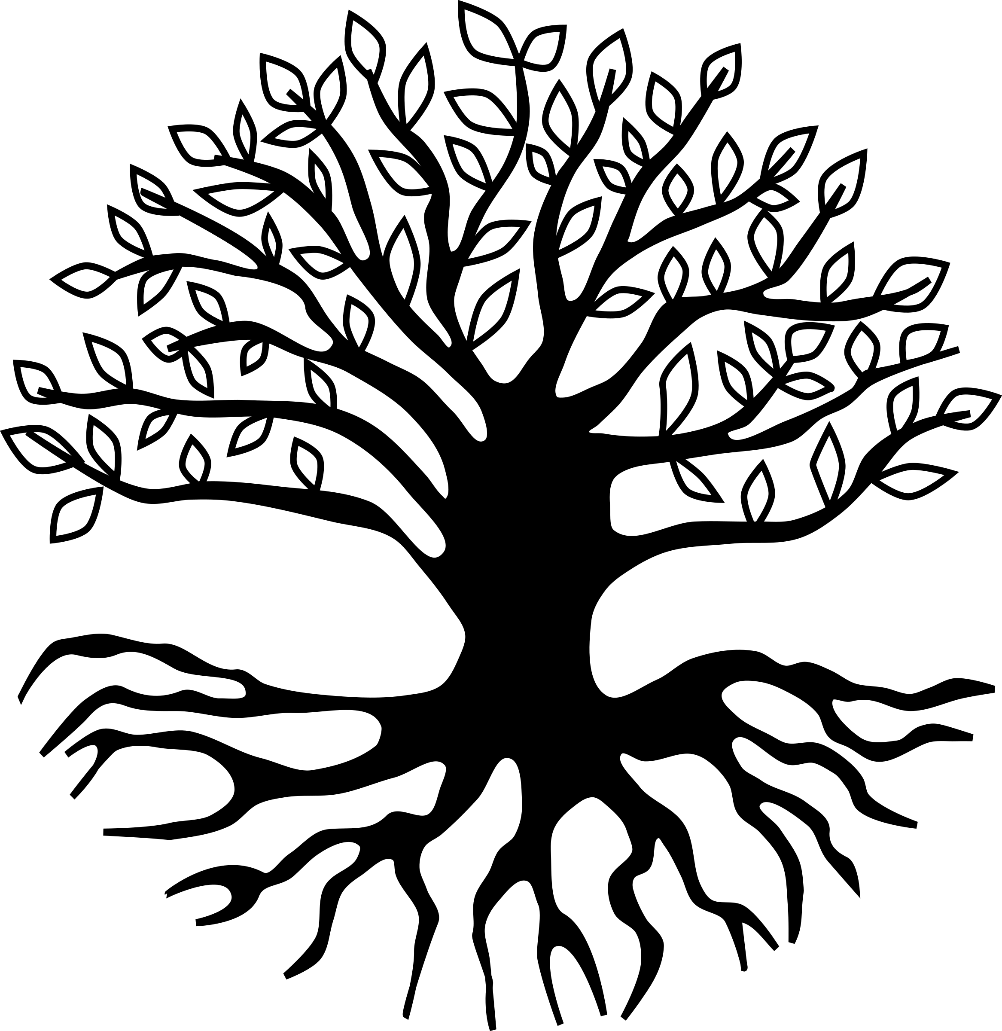 Capabilities
1. Talk Straight
2. Demonstrate Respect
3. Create Transparency
4. Right Wrongs
5. Show Loyalty
Intent
Character
Integrity
11. Listen First   12. Keep Commitments   13. Extend Trust
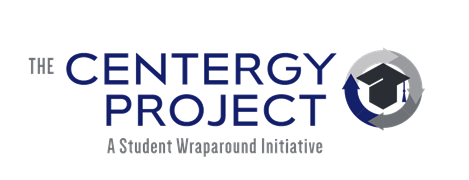 © 2017
© FranklinCovey & Coveylink All rights reserved.
Finding the Sweet Spot
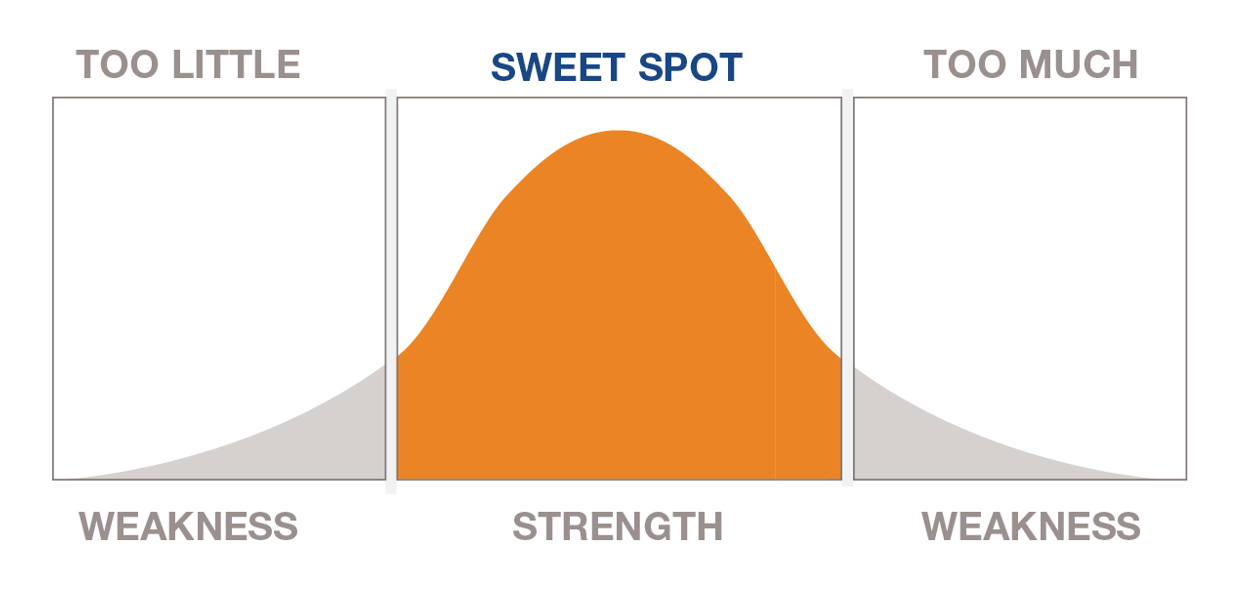 © FranklinCovey & Coveylink All rights reserved.
Finding the Sweet Spot
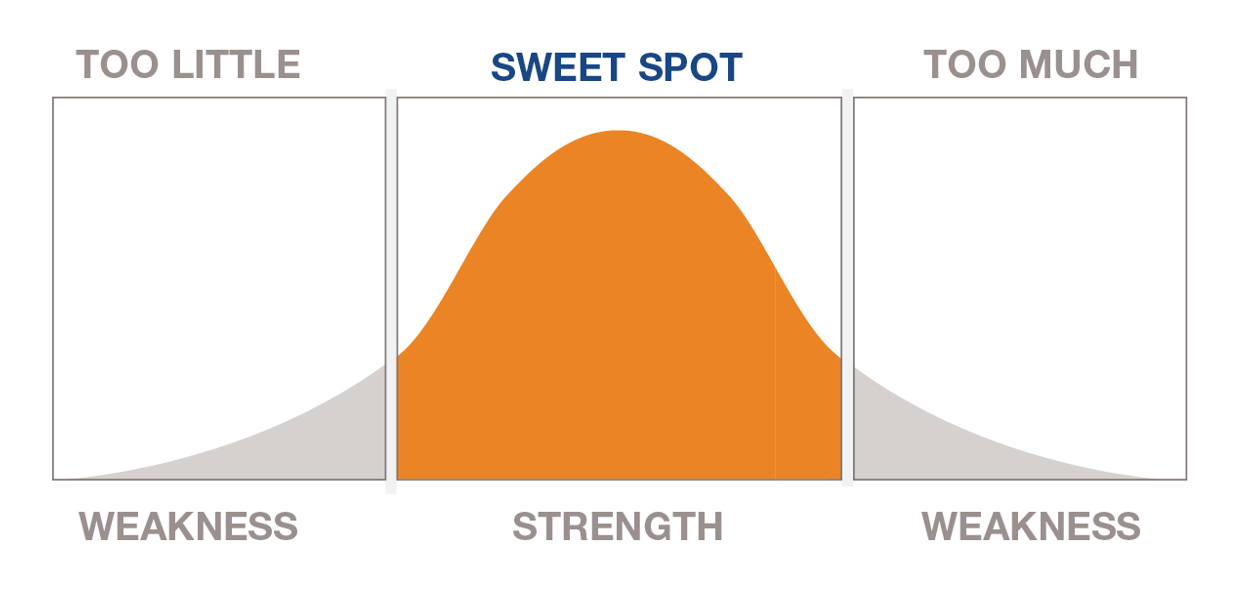 Friday Night Straight Talk
© FranklinCovey & Coveylink All rights reserved.
Stretch Yourself…confront the BUT
From Consequence focus to Service focus
From Random Acts of Good Intention to Intentional Strategic Partnerships
From Silos to Associations
From External Referrals to Embedded Synergistic Services
From Fear of Liability to Smart Trust
Break the Cage
The Golden Circle
WHAT
HOW
WHY
Simon Sinek’s Golden Circle
Start with 'Why?’
Triangle or Circle?
Associations
Institutions
Defined by relationships- non hierarchical



Associations are defined by…
Consensus 
Care 
Community Members
Defined by Hierarchy



Institutions are defined by…
Control 
Production 
Consumers
[Speaker Notes: This is a ‘build slide’ when you introduce the change from siloed organization to associations to work for a common mission.

One essential to make the transition from institutions to associations is trust…]
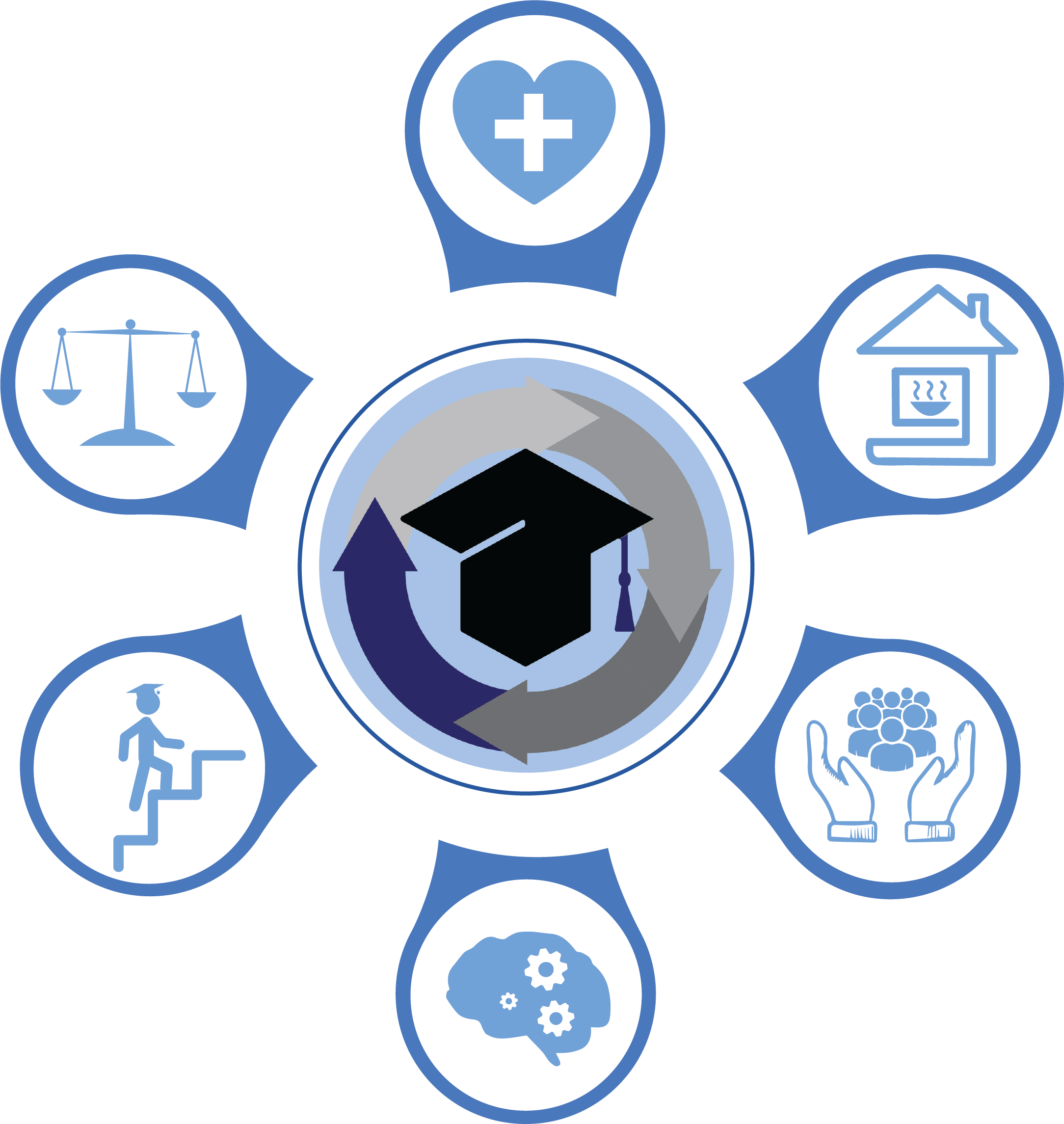 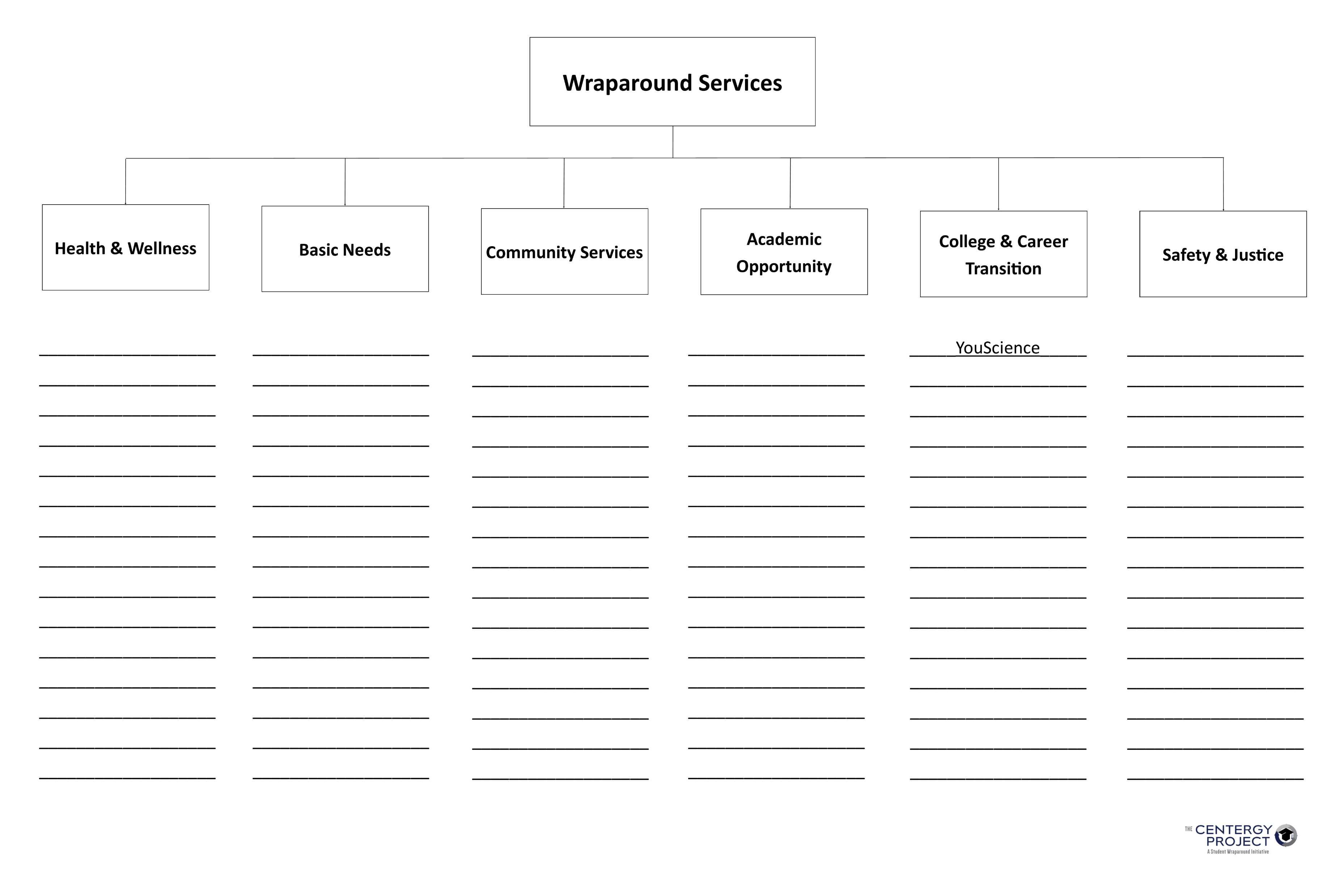 Homeless Services
Tutoring
College Financial Assistance Planning
Probation and Parole Services
Child Protective Services
Public Health
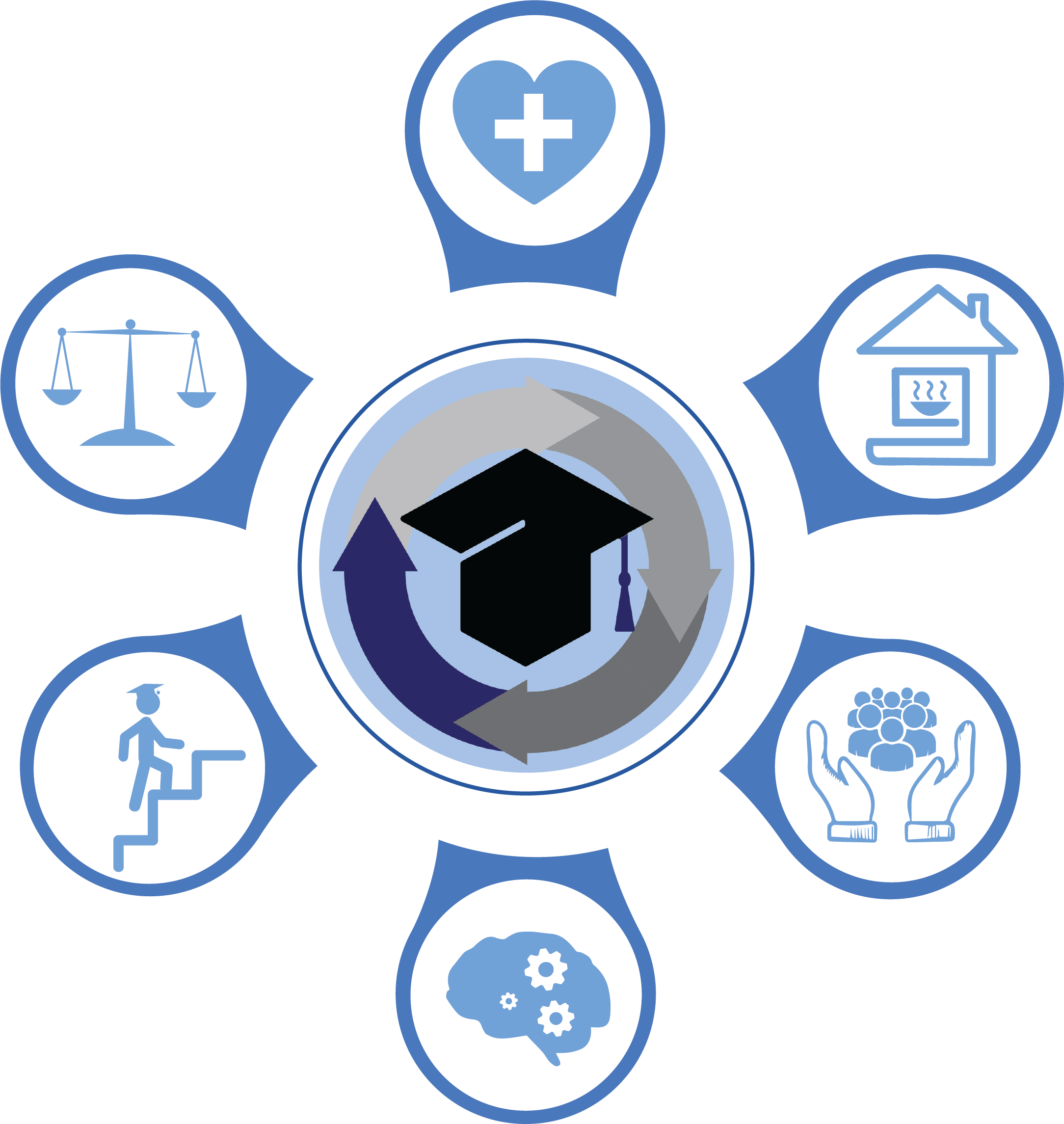 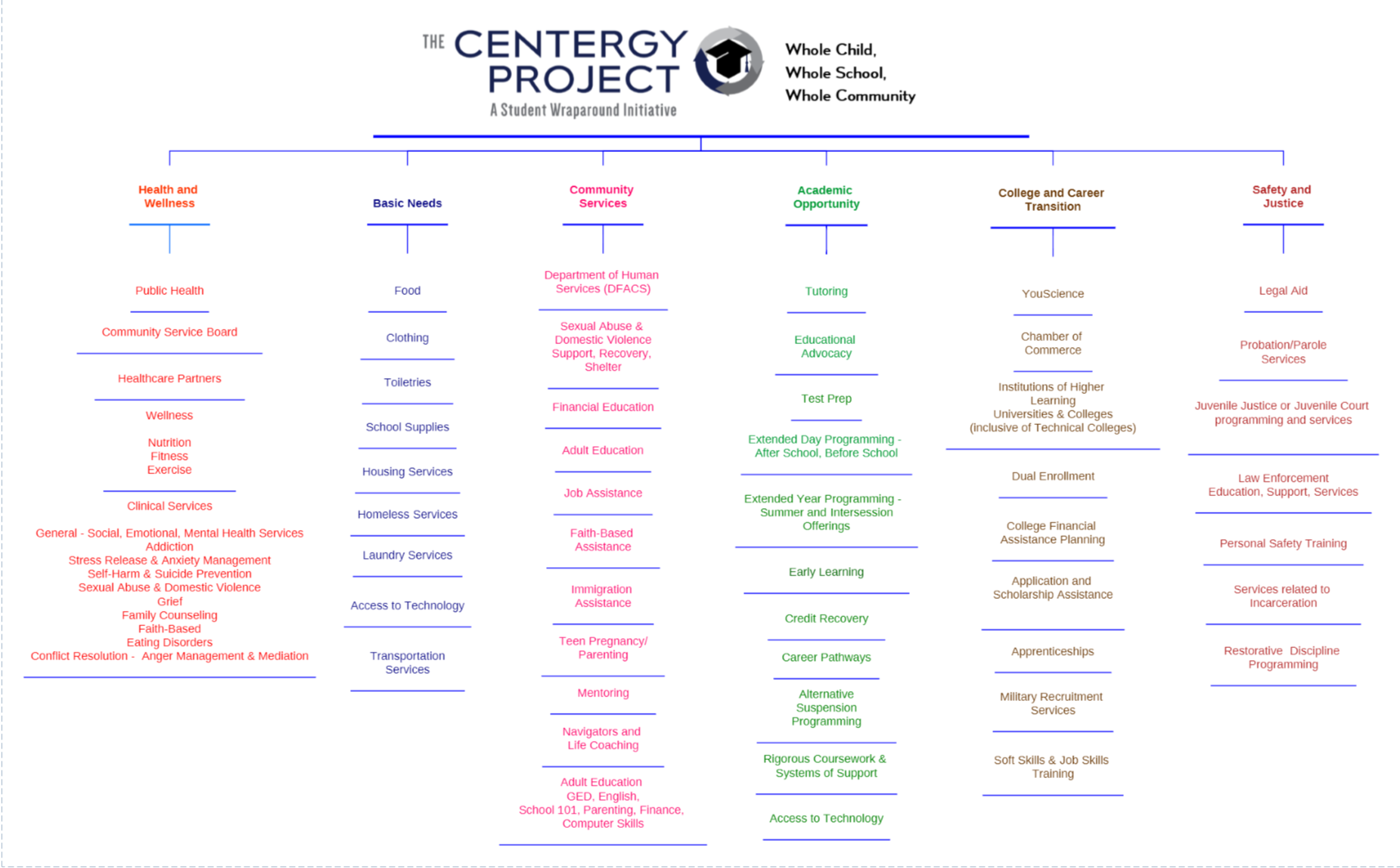 Build Authentic, Enduring Partnerships
Find shared mission
Introduce partner to your school
Determine level of partnership (MOU required?)
Define goals and measurables
Define roles/responsibilities
Leverage the partner’s expertise
Reciprocate the partnership
Establish regular communication
Celebrate your partner
[Speaker Notes: Give table groups a few minutes to discuss then facilitate a brief large group discussion.

Transition: our hope is to use collaboration to start a movement. Let’s take look at a few lessons on leadership to help get us started…]
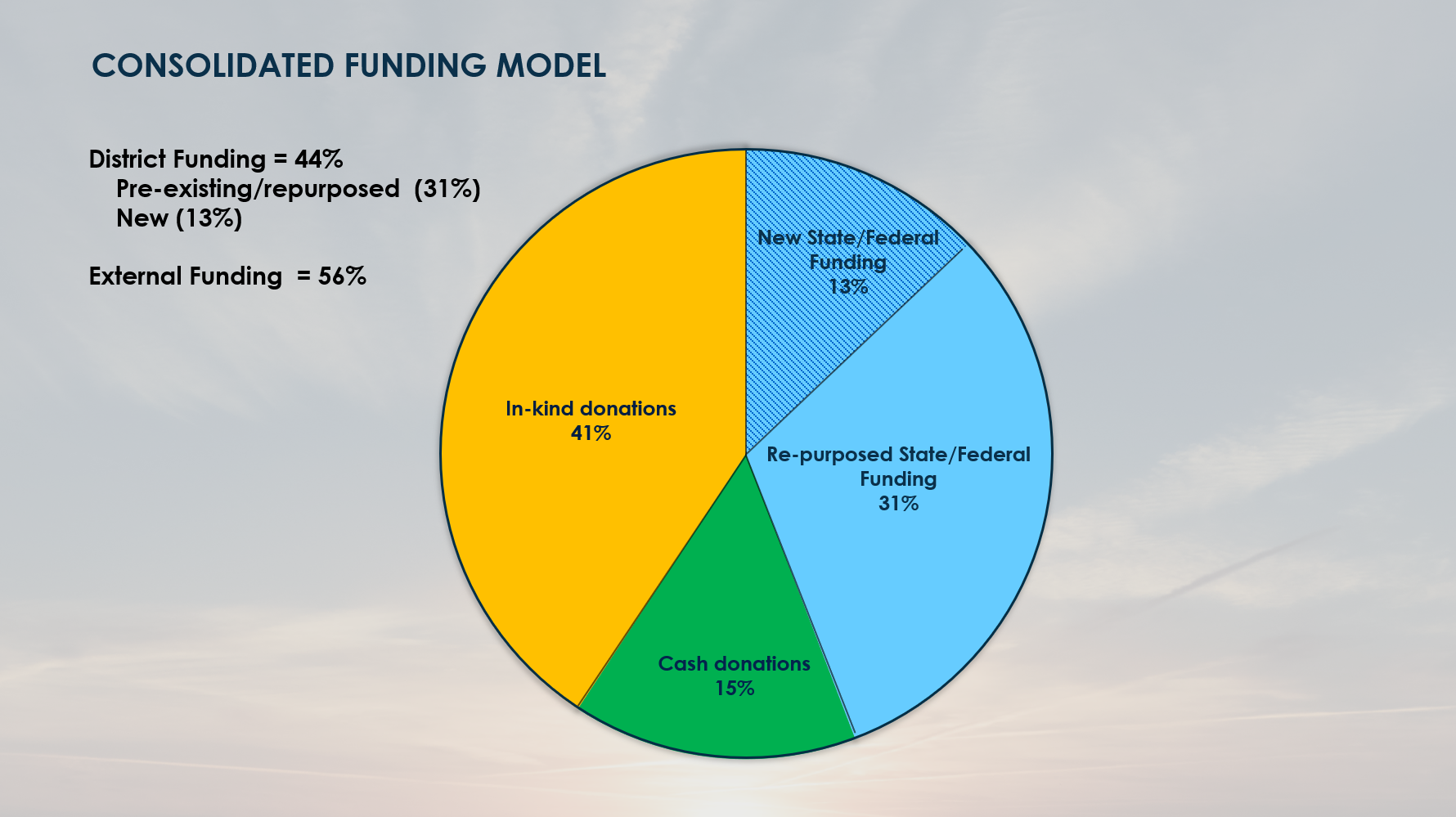 District Added One Position


Value of Services Rendered =
$1.7 million annually
Georgia’s Educational Innovation of the Year, 2016
Staff Composition – 16 staff/agencies on site

Return on Investment – annual ROI is $1.7 million in services rendered

 A 44% decrease in suspensions in first 18 months

Graduation Rates are going up – Up 12% since 2013
Ideas for Your Next Steps:
Gather voice
Superintendent/Leader Student Advocacy Council
Review Discipline Data: Look for opportunities for services instead of consequence
Prioritize Community Involvement among Leadership
Seek Collaborative Grant Opportunities
Leverage School Resources for Community Development
Review strategic plan through a lens of social/emotional support
Four Ways to be Brave
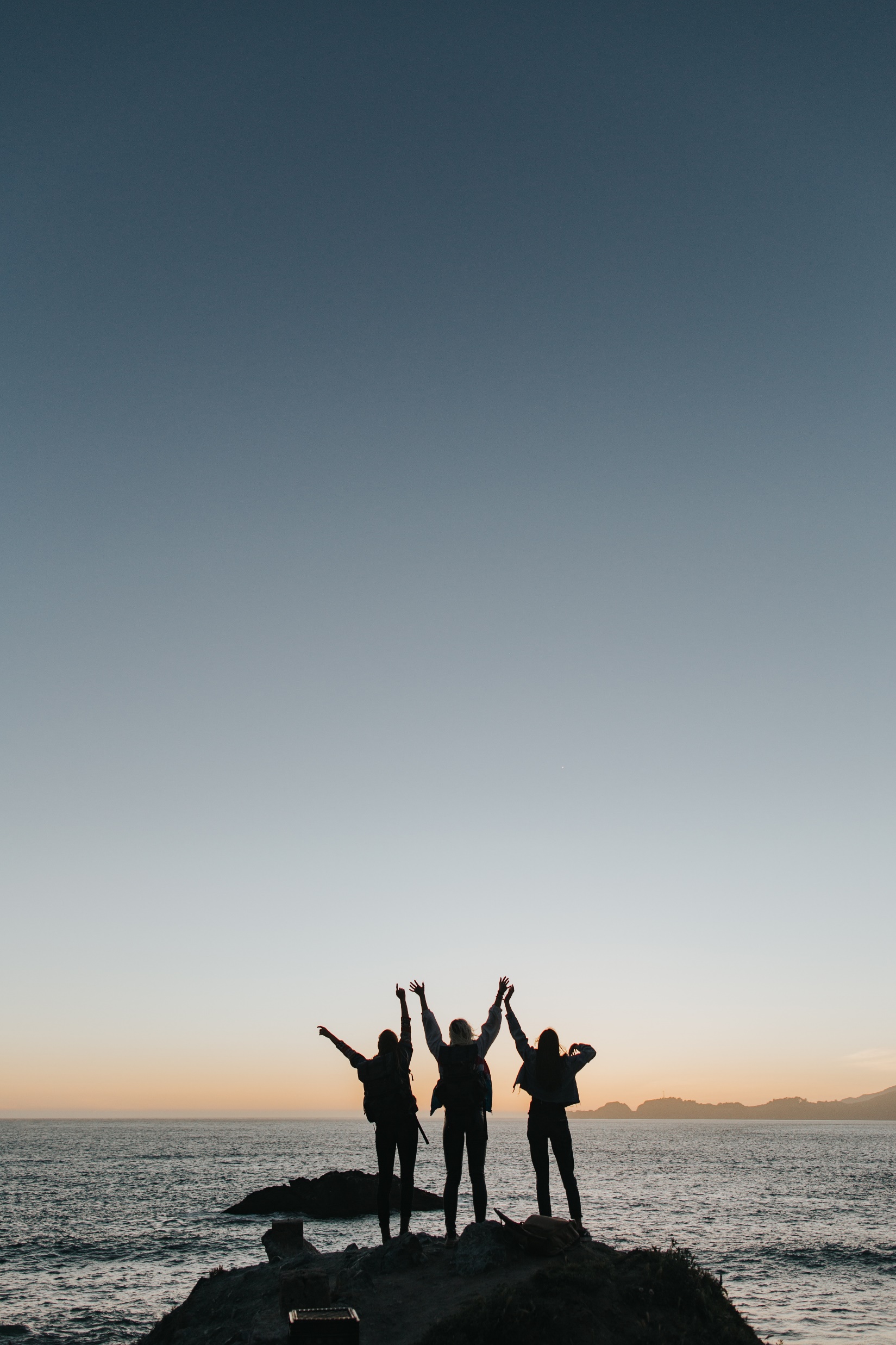 Seek the Truth
Speak the Truth
Stretch Yourself (confront the BUT)
Serve Others
[Speaker Notes: (note to self – definition of leadership – Develop the Potential of Others, Meet the Needs of Others)]
Come to our breakoutFirst Steps and Next Steps and Gathering VoiceAsset Mapping – Your District and CommunityBuilding Strategic and Enduring Partnerships		Including Strategically Connecting with your Chamber to 				enhance transition for your students -
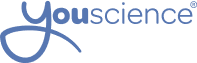 A culture of Hope
https://www.youtube.com/watch?v=veQAJ4qlltU
Visit www.thecentergyproject.com
Password for Exclusive Content: studentvoice
leigh@thecentergyproject.com
YouScience Platform| Building the Talent Pipeline
Integrated career guidance and analytics to engage students, educators, and employers
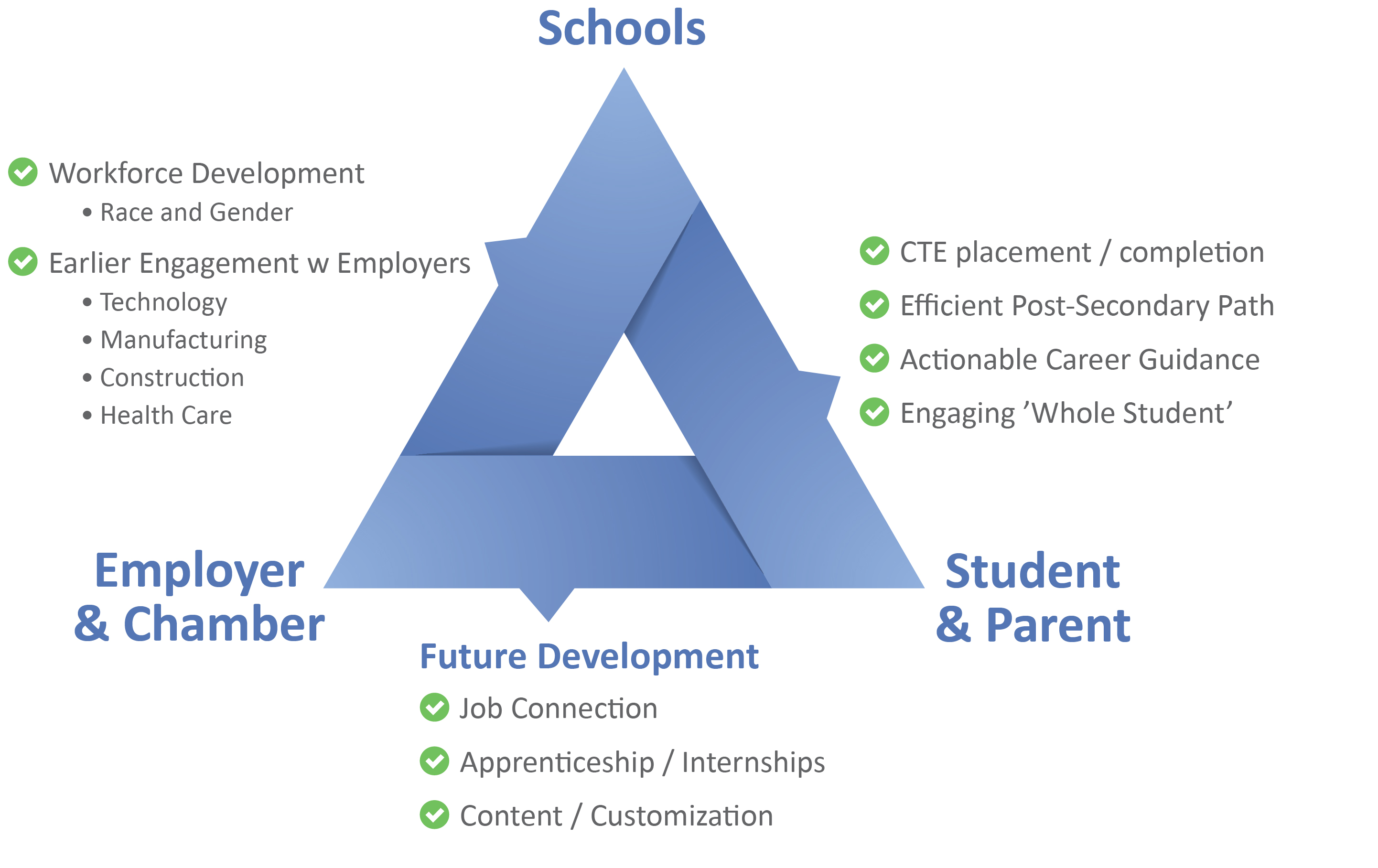 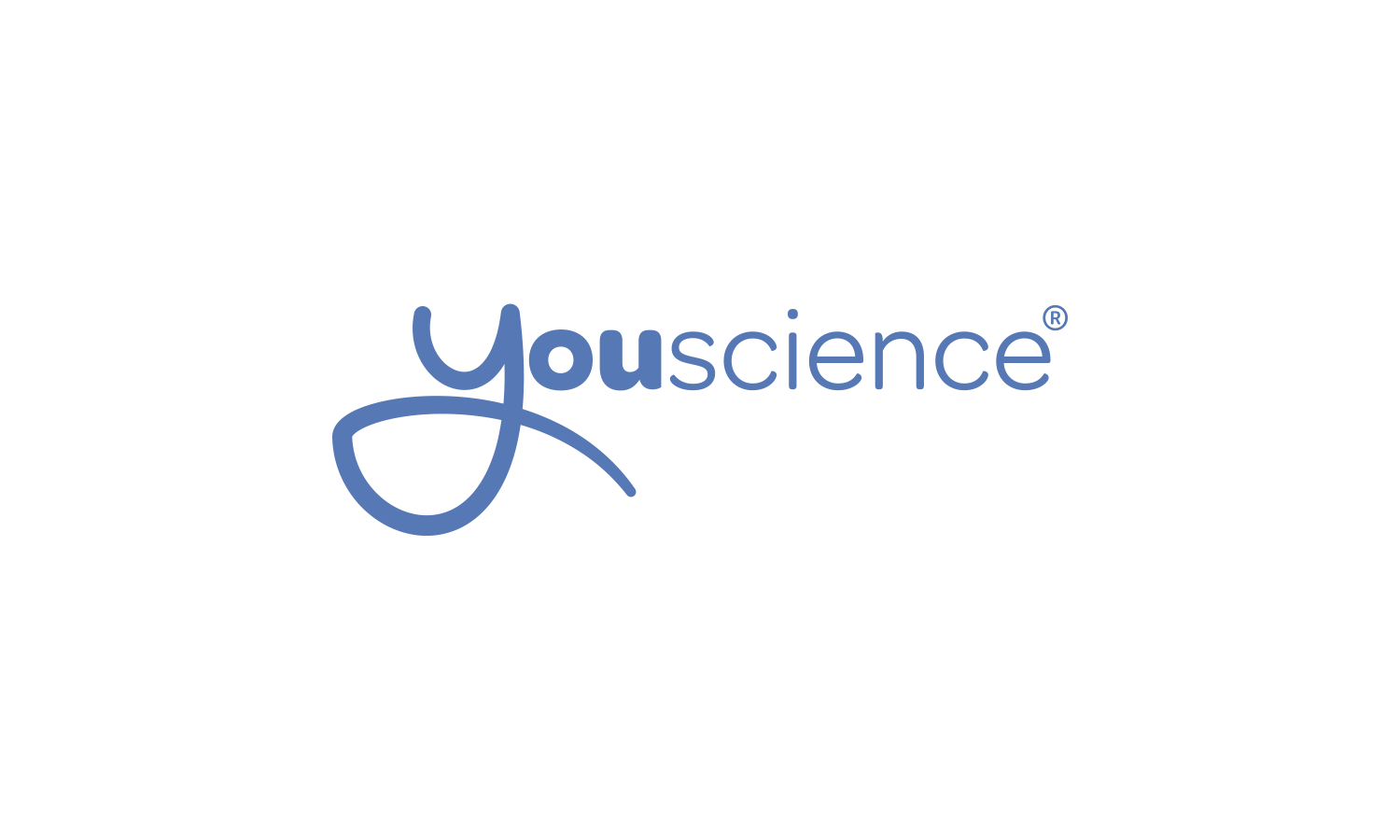 SOLVING AMERICA’S WORKFORCE GAP
THE CAUSE| Misdirecting Talent
Schools use academic measures (GPA, ACT and SAT) as a proxy for talent.
Career guidance based solely on interest surveys is limited by a student’s exposure.
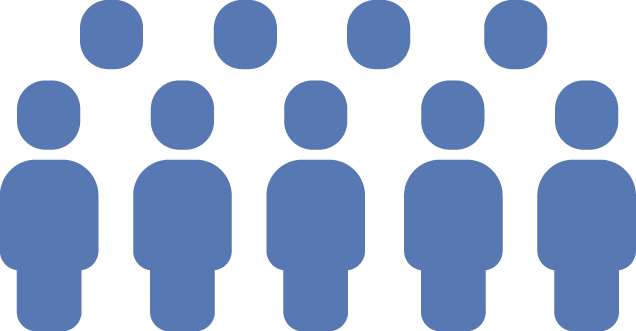 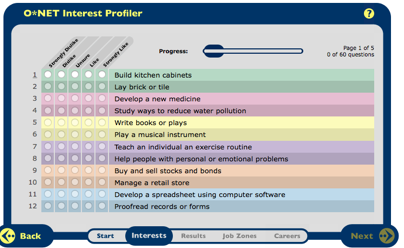 Yet we all know 100% of students have talent -  
and our nation’s economy needs everyone.
Build kitchen cabinets
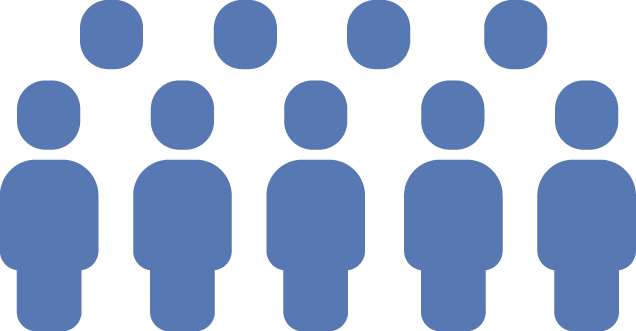 Buy and sell stocks and bonds
Proofread records or forms
This is particularly damaging to students with a limited vision of opportunity - e.g. low-income, minority, female, and rural students.
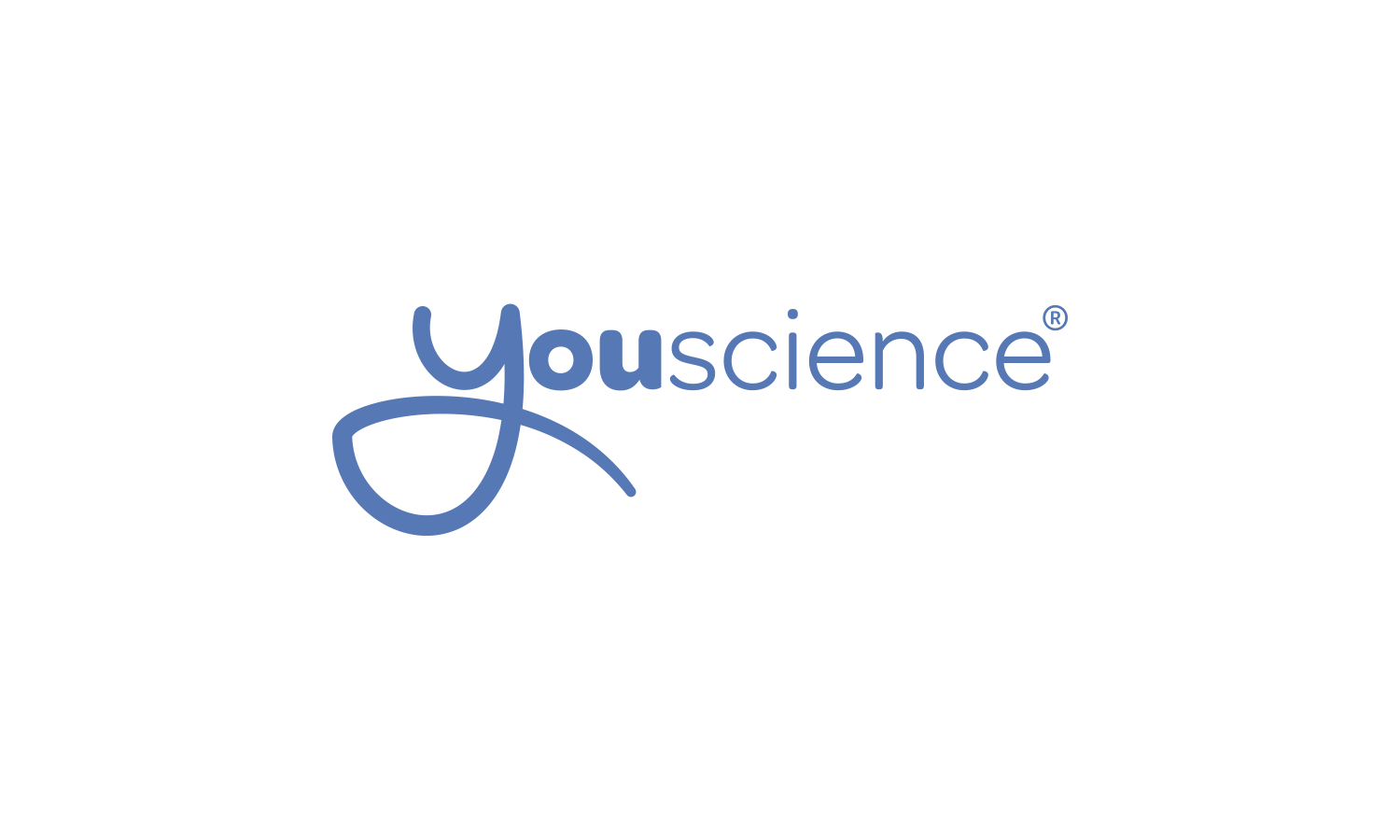 SOLVING AMERICA’S WORKFORCE GAP
37
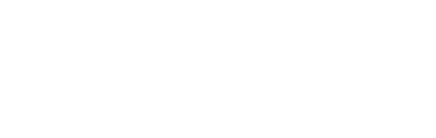 Wrap-Around Partnerships to be Considered
Chamber of Commerce
Child Protective Services
Probation Services
Housing
CARE Closets (Food, Clothing, Toiletries,    	School 	Supplies)
Public Health
Nutrition and Wellness
College and Career Advisement
Legal Assistance
Immigration Assistance
Teen Pregnancy/Parenting Services
Local Non-Profits
Clinical Services –
	Generalized Social/Emotional/Mental Health
	Addiction Services
	Sexual Abuse/Domestic Violence
	Conflict Resolution/Mediation, Anger Management	
	Faith Based
Adult/Family Education Services
Job Skills Assistance/Training
Financial Education Classes
Local Law Enforcement and Public Safety Agencies
State and Local Agencies